WBS Maths Knowledge Organiser
Unit 19 – congruency and similarity
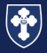 I can…
Key Words
Congruence 
Similarity
Angle 
Side
Polygon
Triangle
Corresponding
Scale factor
Enlargement
Proportion
Hypotenuse
Similar Shapes
Congruent Shapes
BB
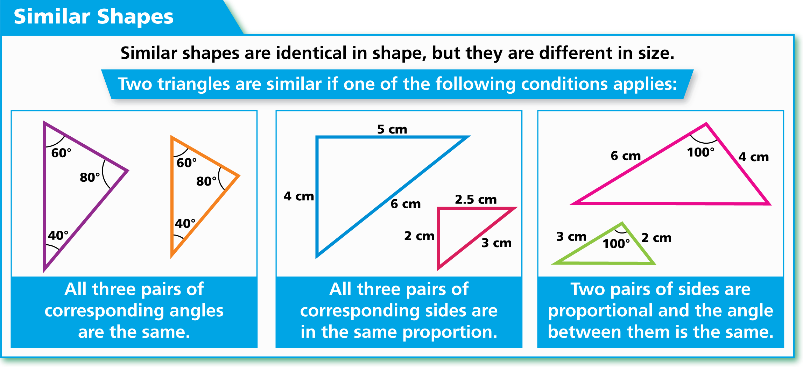 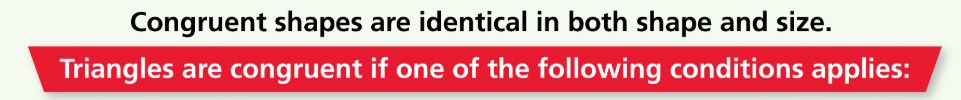 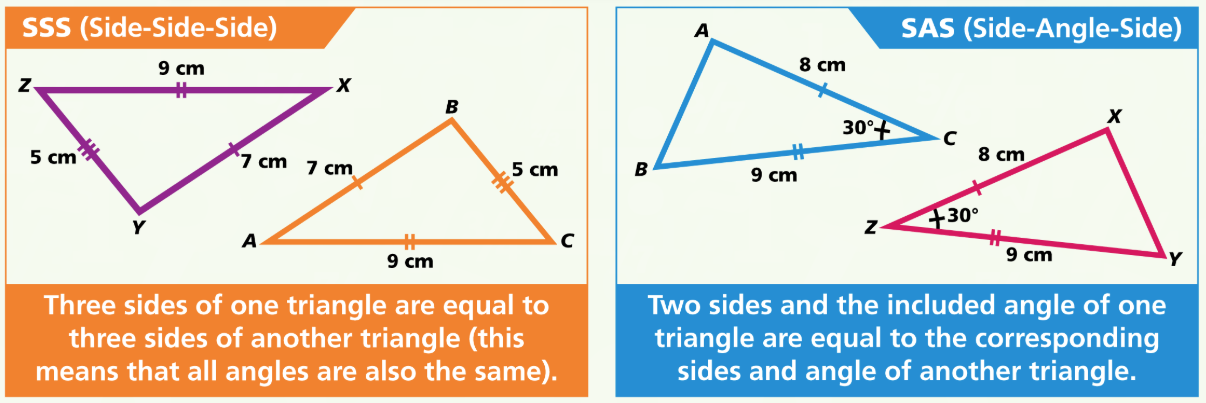 Finding a Scale Factor
Identify two corresponding sides then divide the larger by the smaller. This gives you’re the scale factor of the enlargement from the smaller shape to the larger shape.
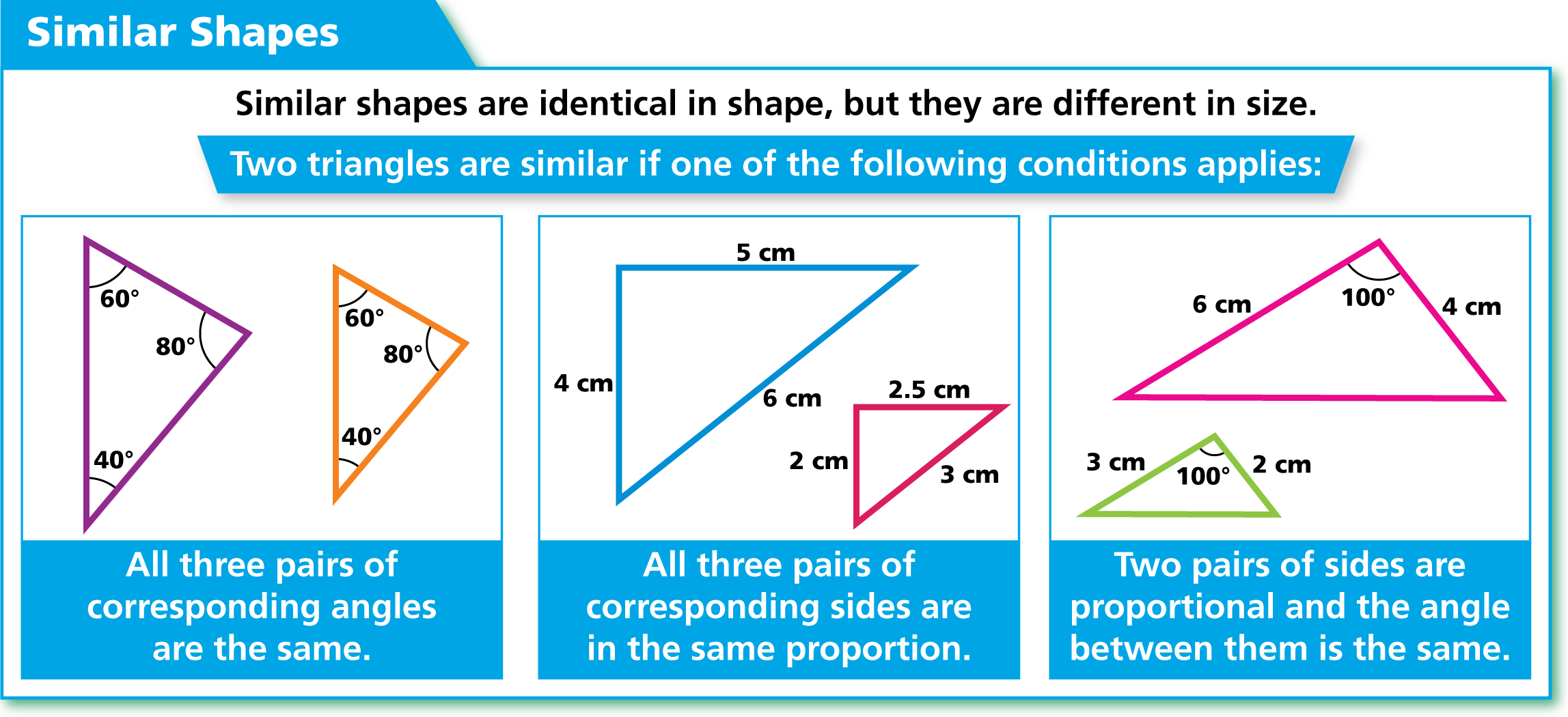 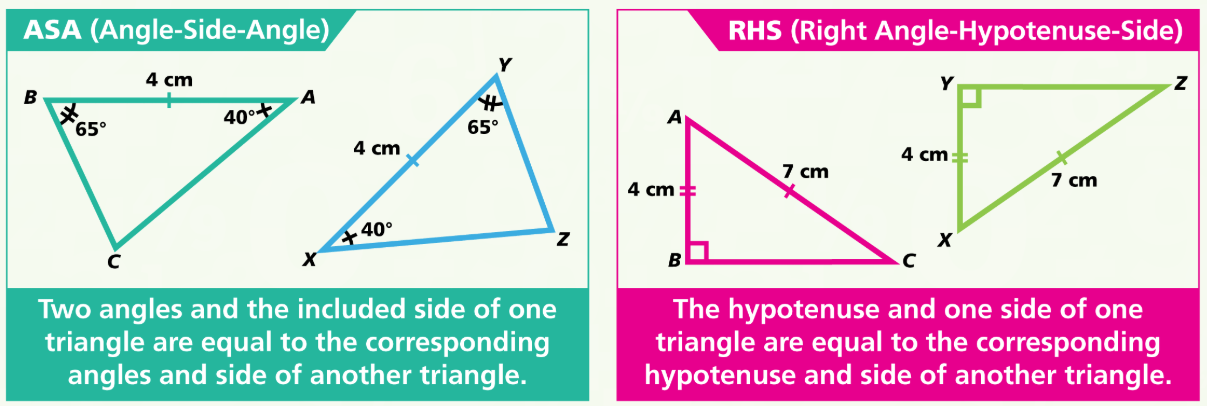 So the s.f. = 2
Prior Knowledge
Equivalent fractions, Calculating fractions of whole numbers, Find angles using corresponding and alternate angles, Know that the sum of the angles in a triangle must be 180°.
Hegarty maths
Corbett Maths Clip
66, 67, 291, 292
611-614, 642-647, 681-690